May 2025 Orange Elementary Breakfast
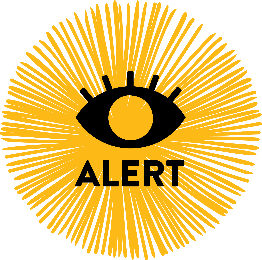 1


WG Apple Frudel or Chex Cereal Bowl with String Cheese 
100% Orange Juice
2


Cinnamon Toast Crunch Cereal Bowl with Graham Cracker
Apple Slices
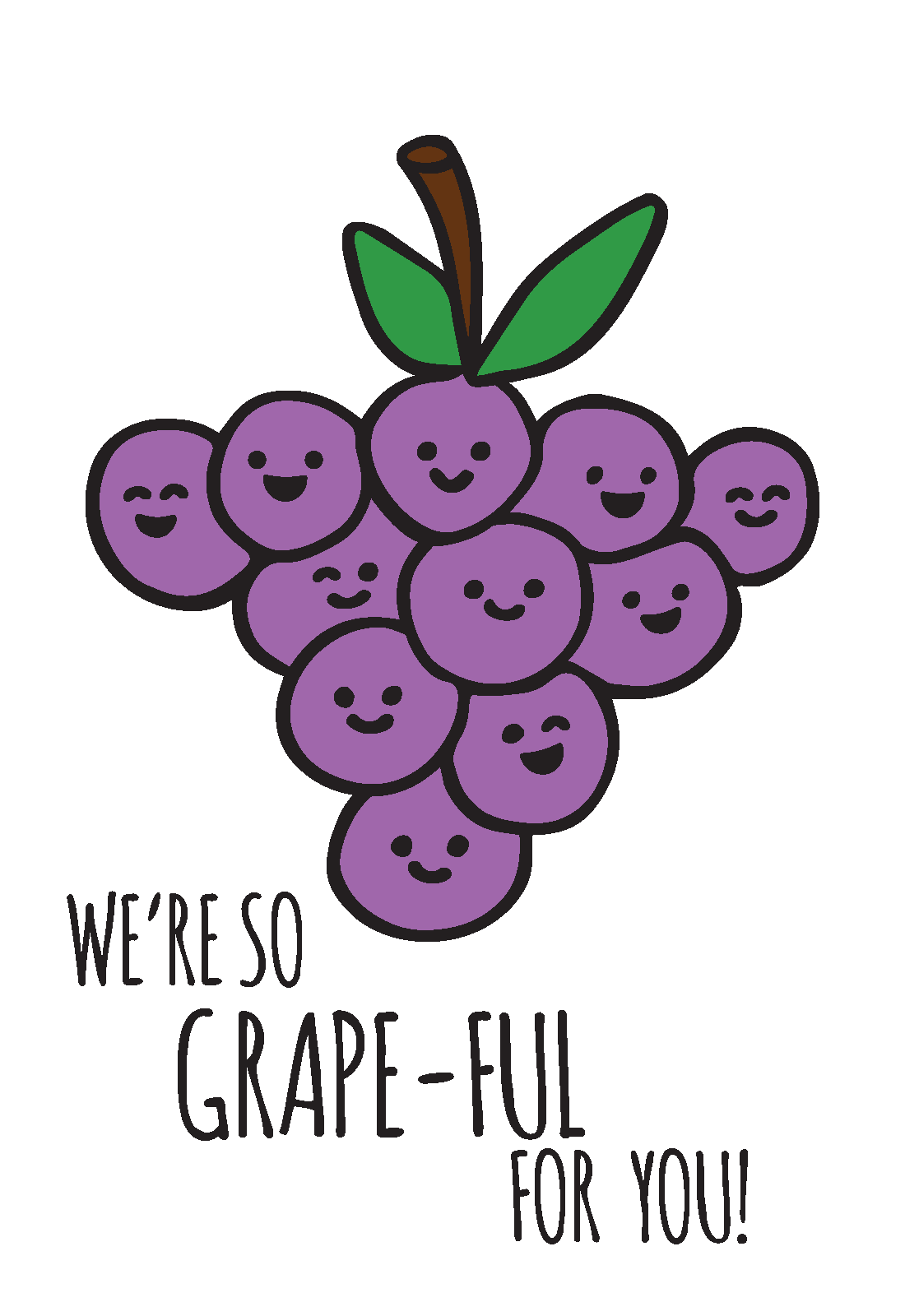 Peanut Free Schools
Cleveland
Forest
Oakwood
Park Ave
Lincoln
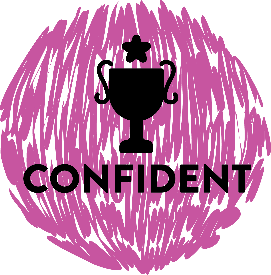 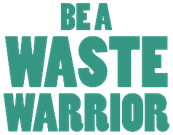 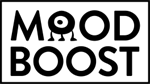 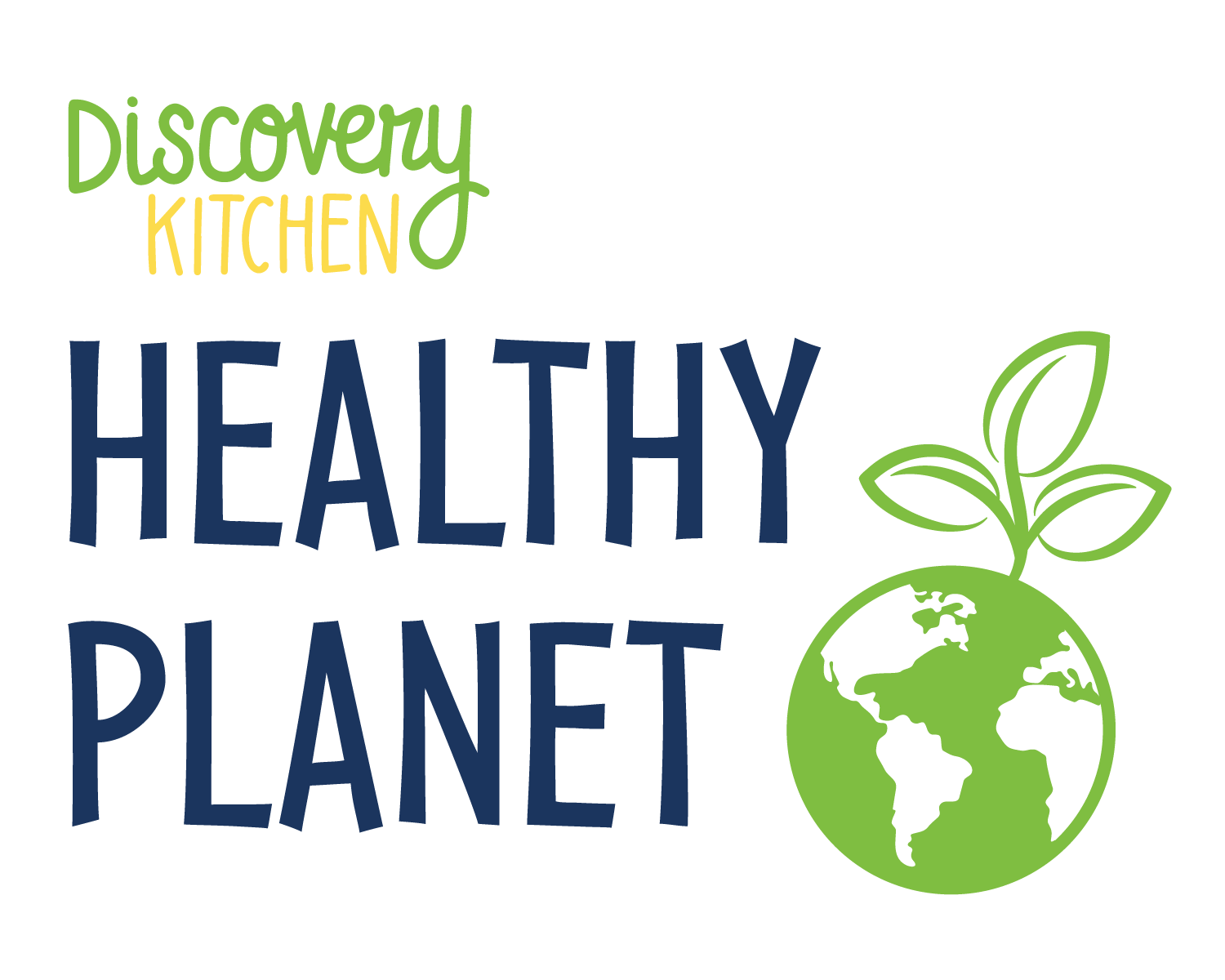 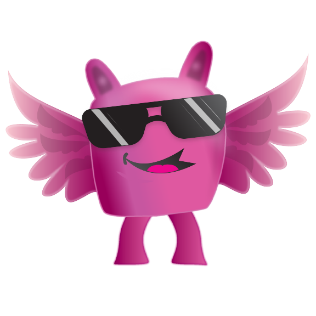 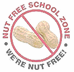 8

Mini Pancake or Chex Cereal Bowl with String Cheese 
100% Apple Juice
5

Whole Grain Frosted Flakes with Graham Cracker
Fresh Red Apple
7


Trix Cereal Bar With Graham Cracke
Fresh Red Plum
6

Strawberry Bagel or  
Chocolate Chip Whole Grain Muffin with String Cheese 
100% Orange Juice
9

Banana Whole Grain Muffin with Graham Cracker
Fresh Orange
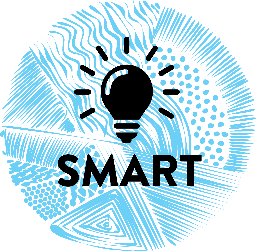 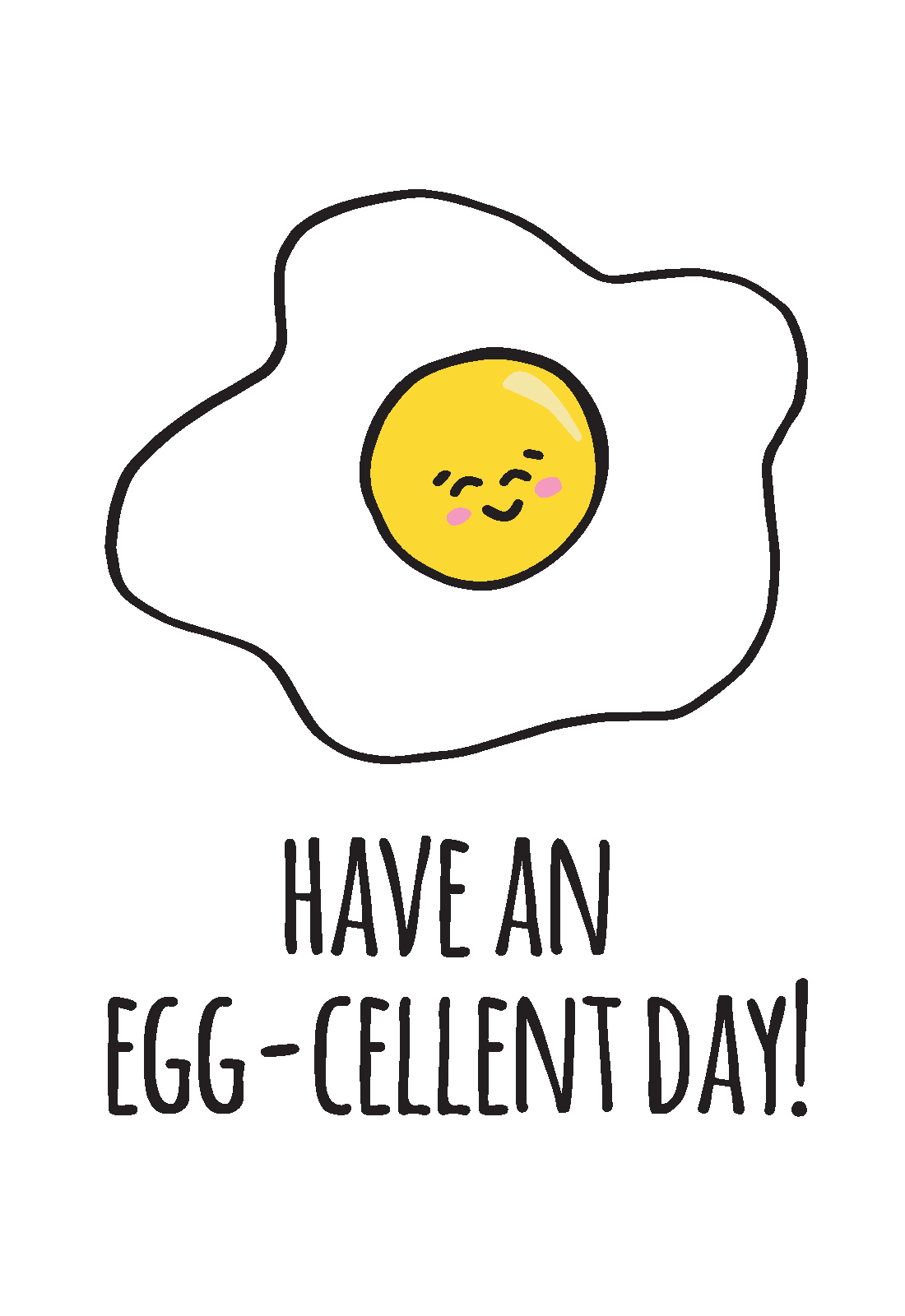 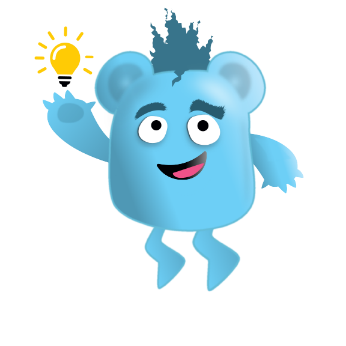 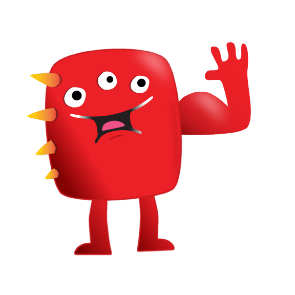 16


Cinnamon Toast Crunch Cereal Bowl with Graham Cracker
Apple Slices
12

Whole Grain Chocolate Chip Muffin 
Granny Smith Apple
15

Mini Cinni  or Chex Cereal Bowl with String Cheese 
100% Orange Juice
13

Chicken Biscuit Sandwich or Honey Cheerios Cereal Bowl 
100% Grape Juice
14


Cocoa Puff Cereal Bar with Graham Cracker
Fresh Bartlett Pear
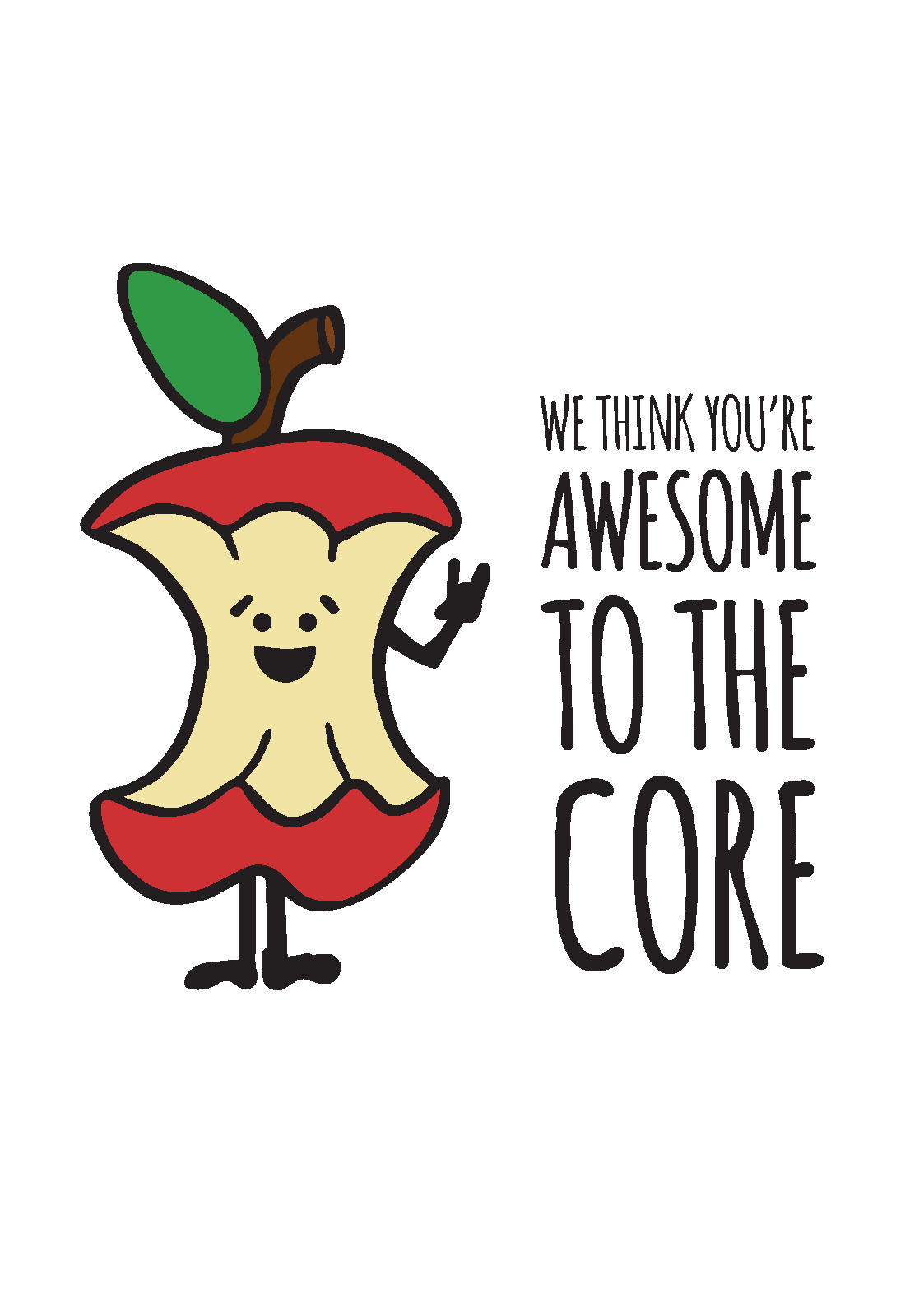 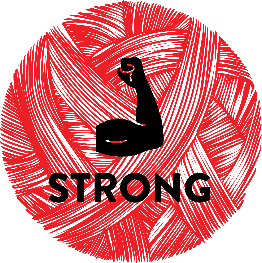 22


WG Apple Frudel or Chex Cereal Bowl with String Cheese 
100% Orange Juice
19

Golden Graham Cereal Bar with Graham Cracker
Fresh Red Apple
20

Mini Cinni
or  Apple Cinnamon Whole Grain Muffin  with String Cheese 
100% Fruit Punch
21


Trix Cereal Bar with Graham Cracker
Fresh Bartlett Pear
23

District Closed
No Service
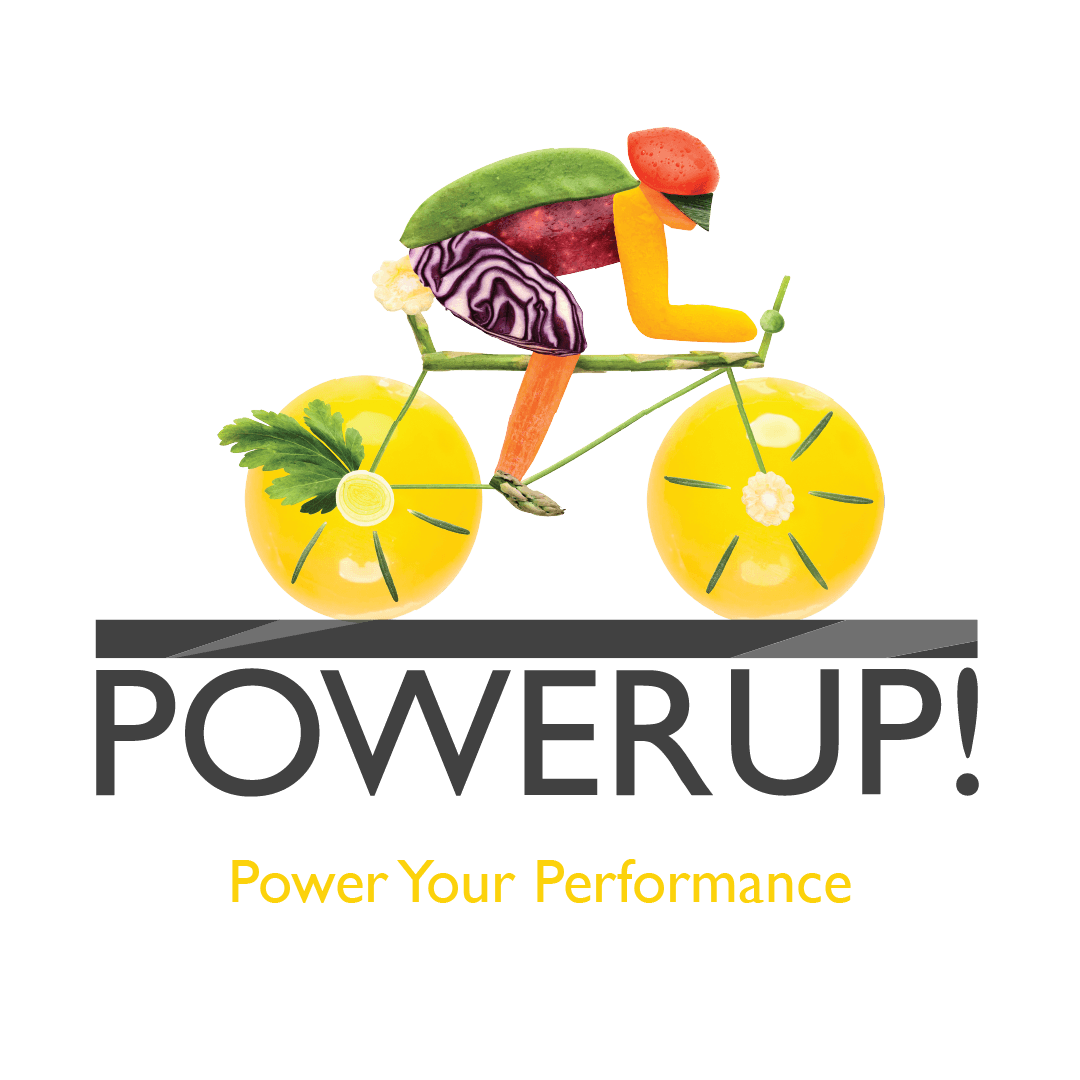 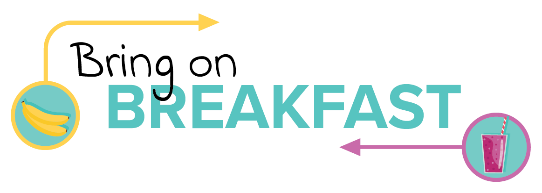 26

Memorial Day
District Closed
28


Trix Cereal Bar With Graham Cracker
Fresh Red Plum
29


Mini Pancakes or Chex Cereal Bowl with String Cheese 
100% Apple Juice
30


Blueberry Whole Grain Muffin with Graham Cracker
Fresh Orange
27

District Closed
No Service
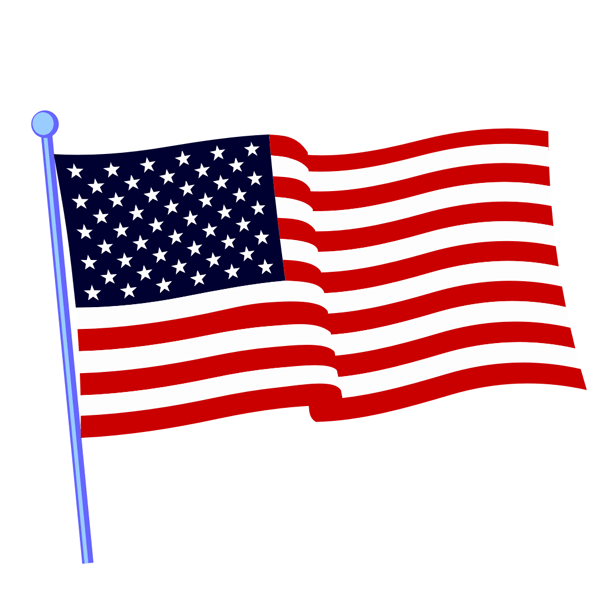 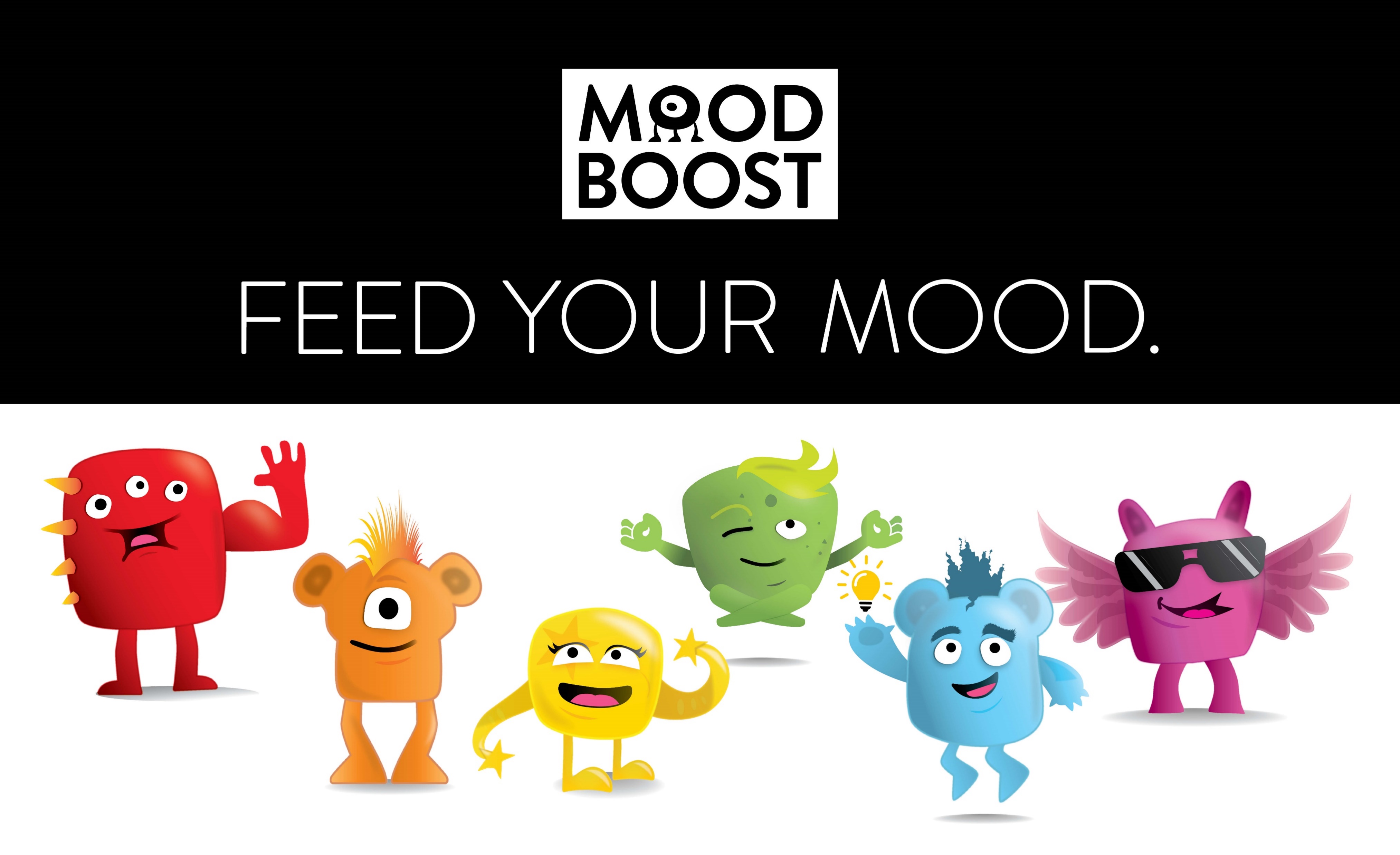 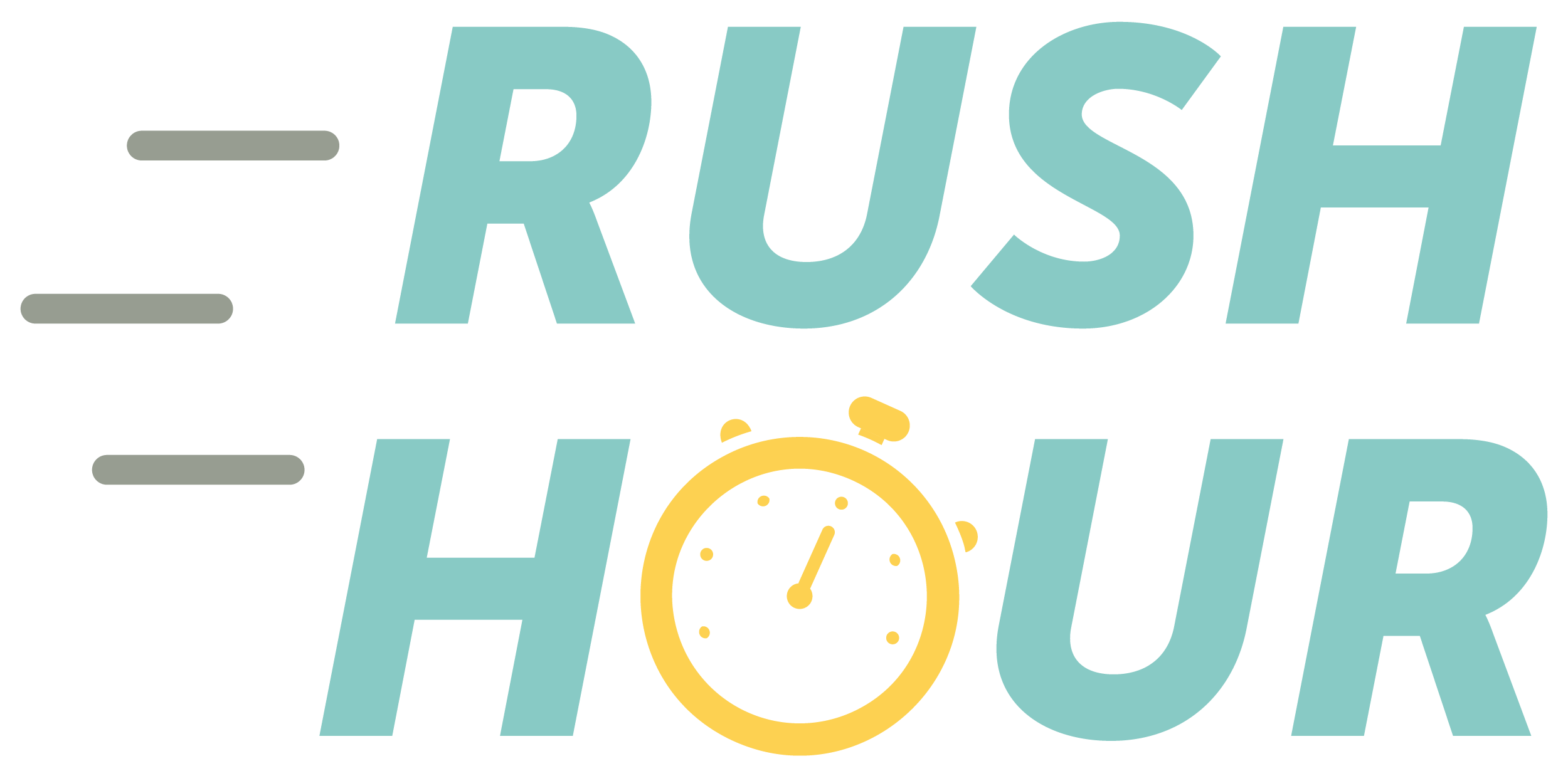 This institution is an equal opportunity provider.
Due to Supplier shortages Menu Subject To Change Without Notice
All meals served with choice of Low Fat and Skim milk
Geoffrey Simon
 973-677-4000 x41732
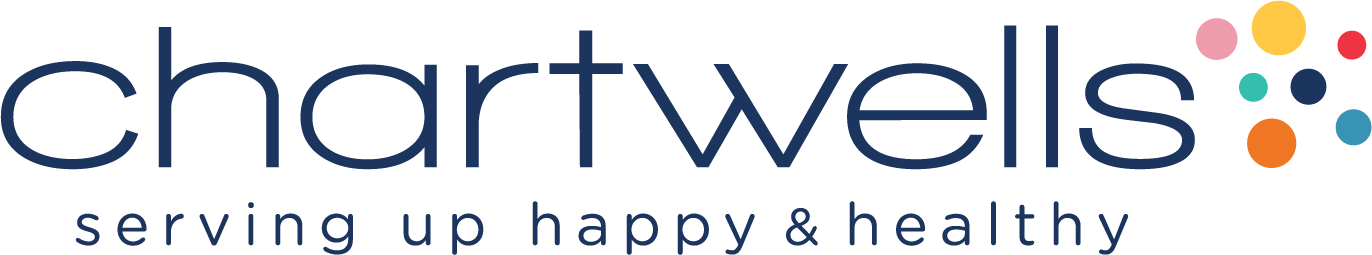 May 2025 Orange Elementary 
Lunch
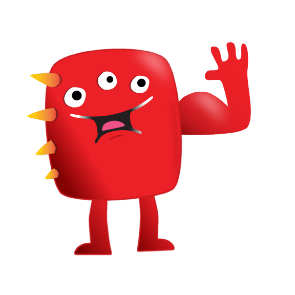 Peanut Free Schools
Cleveland
Forest
Oakwood
Park Ave
Lincoln
2

Classic Cheese Deep Dish Pizza 
Baby Carrots with Ranch Dip
Cupped Diced Pears
1


Turkey Hot Dog On WW Bun 
Vegetarian Beans 
Fresh Orange Slices
Fun Lunch / Grab & Go  

Daily - Turkey or Turkey Ham & Cheese Sandwich
M-W-F  - Sun Butter & Jelly or Assorted Salads
Tues & Thurs - Fruit Parfait Cup or Fun Lunch
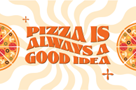 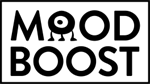 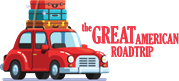 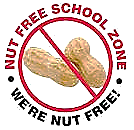 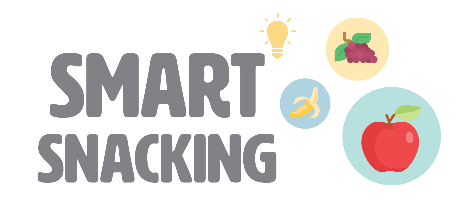 6


Turkey Nachos Salsa & Cheese 
Seasoned Black Beans
Chilled Cupped Pears
9
Classic Cheese or Turkey Pepperoni Pizza
Side Salad with Tomatoes 
Chilled Pineapple Tidbits
7

Chicken Tenders
Tater Tots & Dinner Roll
Fresh Apple Slices
8

Chicken Nuggets and Mashed Potato Bowl 
Seasoned Spinach
 Fresh Orange Slices
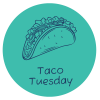 Fun Lunch / Grab & Go  

Daily - Turkey or Turkey Ham & Cheese Sandwich
M-W-F  - Sun Butter & Jelly or Assorted Salads
Tues & Thurs - Fruit Parfait Cup or Fun Lunch
5
Cheeseburger or 
 Hamburger on WW Bun
Seasoned Corn
Chilled Cupped Peaches
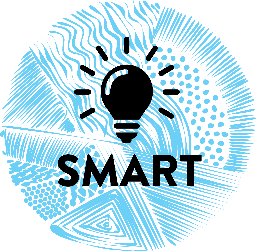 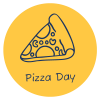 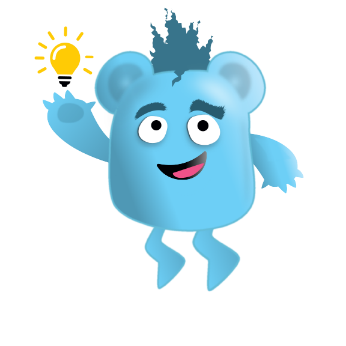 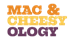 12

Cheesy Mac & Cheese 
Steamed Broccoli
Chilled Cupped Tropical Fruit
13

Baked Chicken with Brown Rice 
Seasoned Kidney Beans
Dried Cranberry Craisins
Fun Lunch / Grab & Go  

Daily - Turkey or Turkey Ham & Cheese Sandwich
M-W-F  - Sun Butter & Jelly or Assorted Salads
Tues & Thurs - Fruit Parfait Cup or Fun Lunch
15

Sweet & Sour Chicken Over Brown Rice 
Seasoned Broccoli
Pineapple Tidbit 


1
14

Beef Hot Dog on WG Bun 
Sweet Potato Waffle Fries 
 Fresh Pear
16

Classic Cheese Deep Dish Pizza 
Baby Carrots with Ranch 
Cupped Diced Pears
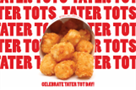 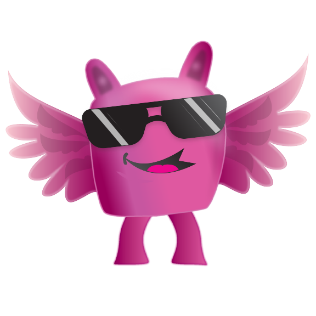 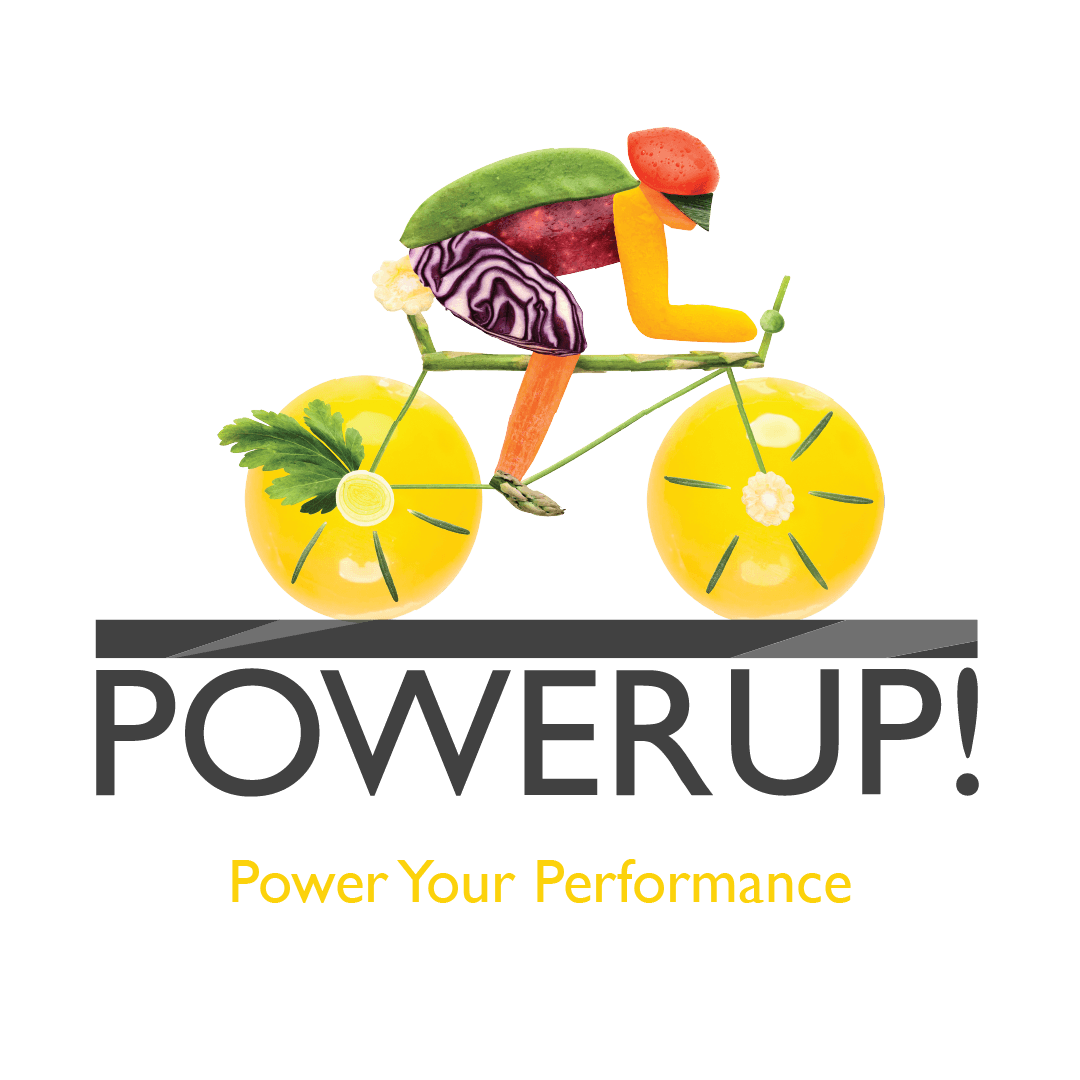 19

Mozzarella Sticks with Marinara Sauce 
Seasoned Spinach 
Chilled Cupped Pears
22

Beef  Meatball Sandwich 
Crispy French Fries
Fresh Orange
Fun Lunch / Grab & Go  

Daily - Turkey or Turkey Ham & Cheese Sandwich
M-W-F  - Sun Butter & Jelly or Assorted Salads
Tues & Thurs - Fruit Parfait Cup or Fun Lunch
23

District Closed
No Service
20

Turkey Walking Taco 
Seasoned Black Beans
Lettuce, Tomato, and Cheddar Cheese 
Dried Cranberry Craisins
21

Chicken & WG Waffles 
Seasoned Carrots 
Fresh Apple Slices
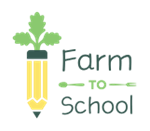 26

Memorial Day
 District Closed
Fun Lunch / Grab & Go  

Daily - Turkey or Turkey Ham & Cheese Sandwich
M-W-F  - Sun Butter & Jelly or Assorted Salads
Tues & Thurs - Fruit Parfait Cup or Fun Lunch
27

District Closed
No Service
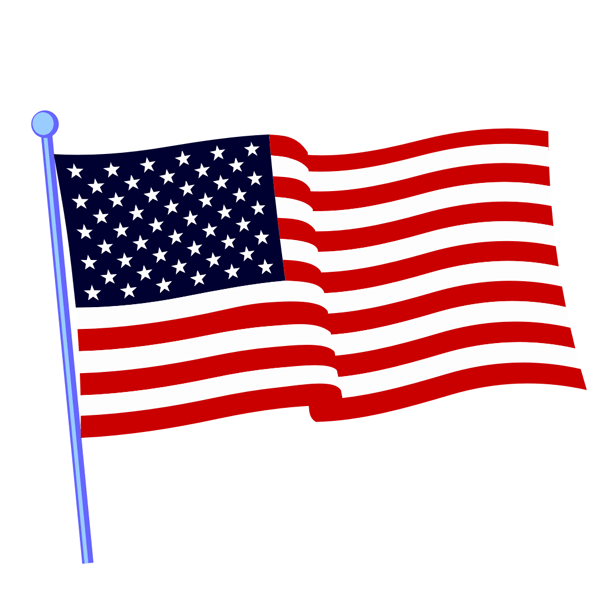 28

Popcorn Chicken with WG Dinner Roll 
Seasoned  Corn 
Fresh Anju Pear
29

Turkey Hot Dog on WW Bun  
Sweet Potato Fries
Fresh Plum
30

Classic Cheese Deep Dish Pizza 
Baby Carrots with Ranch 
Cupped Diced Pears
This institution is an equal opportunity provider.
Due to Supplier shortages Menu Subject To Change Without Notice
All meals served with choice of Low Fat and Skim milk
Geoffrey Simon
 973-677-4000 x41732
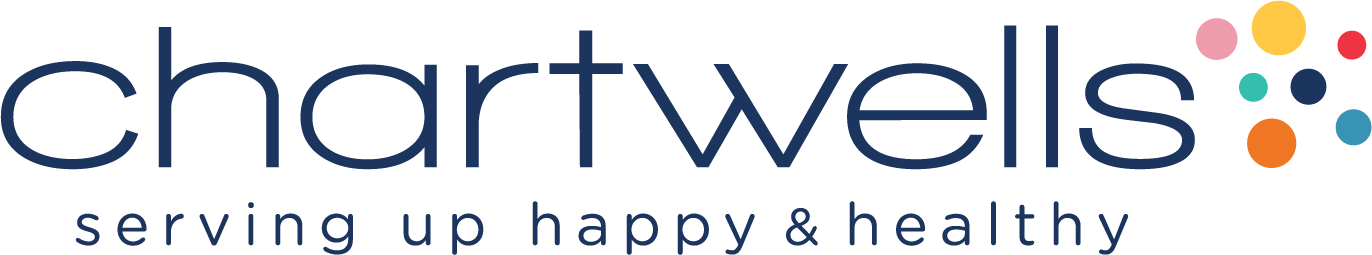